РОДНОЙ ЯЗЫК В ИСТОРИЧЕСКИХ ЭПОХАХ
Фразеологический кроссворд
э   з   о   п   о   в
а   х   и   л   л    е   с    о    в    а
т  а  н    т  а   л   о   в   ы
а   р   и   а    д    н   ы
т  р    о   я   н    с    к   и    й
а  в  г   и    е   в   ы
-
ИХ ГЛАВНОЕ ДОСТОИНСТВО  МУЖЕСТВО.
ГДЕ МОГЛИ УЧИТЬСЯ ПРЕДСТАВИТЕЛИ РАЗНЫХ УЧЕБНЫХ ЗАВЕДЕНИЙ?
а
а
Духовная  . к..демия
 м   рской корпус 
 С   лдат  кая школа
Штурманская школа
Арт. .л.. ерийский корпус
Смол. .ный институт 
Народное училищ.. 
Ком. .ерческая школа
Пажеский корпус
Медиц .нская школа
Ремеслен. .ая школа 
..к..демия художеств
С..минария
о
ДВОРЯНИН

КУПЕЦ

СОЛДАТ

РАЗНОЧИНЕЦ

ПРЕДСТАВИТЕЛЬ ДУХОВЕНСТВА
с
о
и
л
ь
е
м
и
н
а
а
е
ИНТЕРВЬЮ
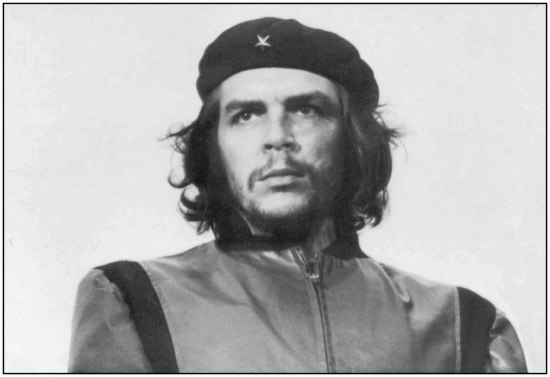 ,
Солдат не мечтавший стать генералом но служивший ему назывался
,
,
денщиком.
Белый цвет   вера, косой крест   символ верности
-
-
(Петр I)
Подростка который обучается морскому делу называют
,
юнгой.
,
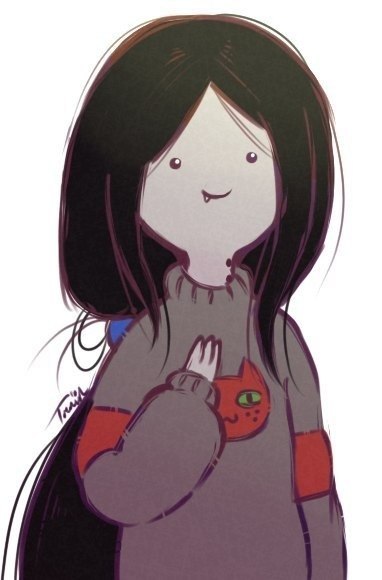 Спасибо за внимание